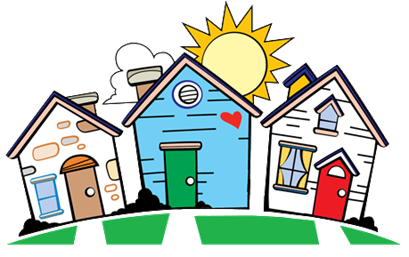 the Medical Neighborhood
Connecting CareEnsuring Quality Referrals and Effective Care Coordination
Action Step #3
 Ensure Others Get What They Need
ACP SAN special project 
for  implementing
High Value Care Coordination
Carol Greenlee MD FACP & Beth Neuhalfen
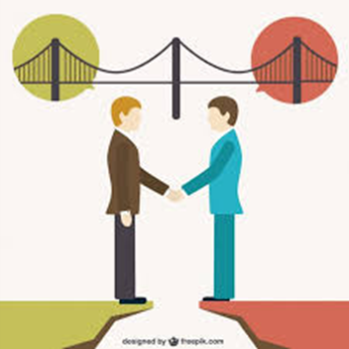 The ACP SAN High Value Care Coordination curriculum
Action Steps to Connected Care
Look at your internal referral process (get your own house in order)
Ensure the specialty practice gets what is needed for a high value referral
Ensure others (patients, the requesting practice and any secondary care) get what they need 
Develop Care Coordination Agreement(s) (compact) with appropriate referring practice(s)
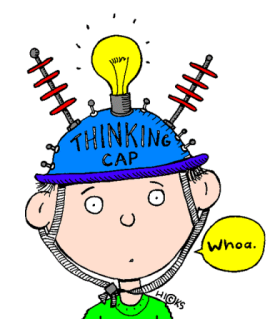 As you listen…
Consider what is needed (and what to expect) to ensure everyone receives what they need from the referral, including:
The patient
Needs, goals, understanding, participation
The requesting clinician and practice
A high value referral response report/note
Close-the-loop referral tracking processes
The recipients of any secondary referrals that are requested (other specialists, ancillary services)
Case: Non-Patient-Centered Referral Experience
Pt is given a paper for an intermediate referral for worsening  XXX but doesn’t really understand why he is being sent.  
Waits to hear from someone to schedule for 2 weeks but doesn’t hear and decides to call his PCP.  
Specialist office finally calls the patient to schedule in a month but didn’t know it was an intermediate referral.
When the pt. arrives, the specialist doesn’t know why the patient was sent and proceeds to order labs and tests.  
The patient leaves confused and not sure if he will return because he didn’t feel listened to and didn’t understand the reason for seeing a specialist to begin with.  
3 months later when the patient  visits his PCP, the PCP finds out he never went back to specialist ; he did go to the ED with complaints of his condition but his care team was not notified by the ED of the visit.
Case: Patient-Centered Referral Experience
Patient is referred by his PCP for an intermediate referral for worsening XXX after discussing the goals of the referral and how the appointment will be scheduled 
The specialist office calls the patient the next day to schedule. 
The patient is seen within two weeks and  when he arrives, the specialist seems to know all about his case.  
The specialist even knows that his goal is to be active and play with his grandchildren again.  
They review the labs and tests that were completed prior to the appointment and discuss next steps which involve his PCP.  
The patient leaves with an understanding of next steps and the specialist sends a report including the plan of care to the PCP.  
Patient makes his next appointment and feels confidence in his healthcare team.
The Patient Experience in the Referral Process
“My doctor told me why he sent me to see you but I was so upset about the news he gave me that I don’t remember what he said.” 

“I was supposed to call to schedule with that specialist? I thought her office was supposed to contact me.” 

“I understood I was here to have the procedure today, not just to talk about my stomach pain!” 

“I had that MRI last month. You mean I was supposed to bring the report and the films with me to this visit? I assumed you had that information.”

“I took the day off of work, drove 2 hours to get here and now you tell me this is not the right doctor for my problem?”
Patient-Centered Care is more than caring
Caring about the patient is central & crucial
but
Patient (Person & Family)-Centered care also requires
delivering care in a Patient-Centered way

What does that mean?
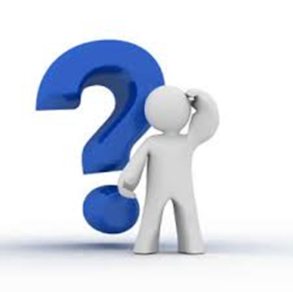 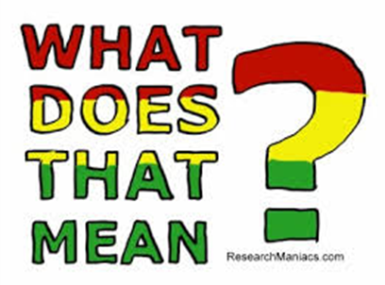 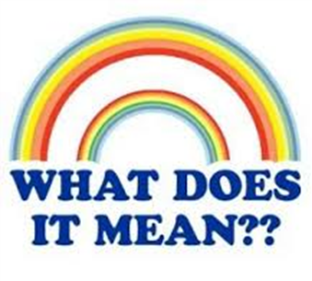 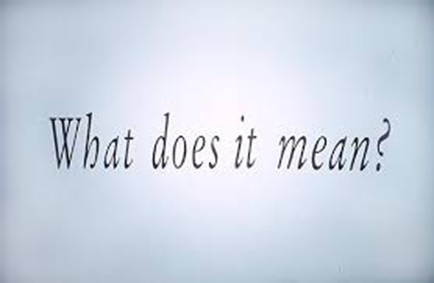 [Speaker Notes: What does it meant to DELIVER CARE in a patient-centered way?]
IOM (Institute of Medicine) Definition of Patient Centered Care
“Providing care that is 
respectful of and responsive to 
individual patient preferences, needs and values, and ensuring that patient values 
guide all clinical decisions.”
[Speaker Notes: IOM now National academy of Medicine]
What matters to the patient…
We need to attempt to move from “what’s the matter” with our patients to “what matters” to our patients.

Quality of life – Their time & their costs
Respect, kindness, compassion vs Rudeness, rushing & reproach (blame)
Needs  &  Goals met

We need to design care with the patient so it works for the patient
Patients take the brunt of the impact for poor referral processes
Do not get the time they want or need with the appointment
Do not get questions asked or answered; confusion, concerns, etc.
Worse outcomes
Lost time (patient’s time is proposed quality metric)
Cost from lost wages, co-pays, deductibles
With high deductible plans, patients pay for duplicated, unnecessary care
Cost of travel, parking, baby sitter, etc. 
Delay (hefty cost to mental & physical health)
Worry
Unable to work, reduced ADL
Unresolved or Worsening condition
Often get the blame for lack of information with the referral
Safety issues
[Speaker Notes: Victor Fusch 1968]
The Referral Request - Prepared Patient
Patient aware of and in agreement with referral with appropriate expectations (opportunity for Shared Decision Making)
Is patient willing to participate in the referral 
Does patient understand & agree with the reason for referral and understand what additional expertise is needed
Are patient’s expectations realistic
Is patient willing to accept Pre-consultation advice or assistance from specialty care, 
Including if “ no appointment required”
Is “e-consult” (virtual consult) advice an option patient accepts
Does patient have concerns about the referral or the specialty practice
[Speaker Notes: Pt not always told and gets cold call from specialty practice….The pt needs to be part of pt centered care, including referrals]
The Referral Request - Prepared Patient
Consideration of what matters to the patient
Patient specific goals
What the patient hopes to gain medically (e.g. avoid surgery vs undergo surgery; ensure diagnosis or Rx is correct/optimal, etc.) 
Goals for life (be able to care for grandkids, travel, etc.)
Reading material or other preparation for patient prior to appointment 
Explaining type of specialty care or procedure
Information on referral condition or concerns
Flyer from specialty practice about the practice*
Logistics / “Burden” 
Location/ hours/transportation/appropriate wait time
[Speaker Notes: The pt needs to be part of pt centered care
Logistics – how challenging or difficult will it be for the patient to get to the referral appointment]
The Referral Request - Prepared Patient
Alert specialty care practice of any special considerations or needs for patient / family  
Language / Impaired vision, hearing, cognition, ambulation, etc.
Need to be aware for scheduling, forms, rooming needs
Caregiver status
Does spouse, adult offspring, case manager, etc. need to be involved in scheduling , in the visit and/or care plan/self-management
Transportation
Will PCP/Requesting practice help arrange if needed
Distance or other considerations (time of appointment, hotel needs)
Pain Management Agreement, Advanced Directives,  Behavioral Health or Care Management arrangements and contacts
[Speaker Notes: The pt needs to be part of pt centered care]
The Referral Request - Prepared Patient
Use of Referral Guidelines (specific to the patient/condition)
Appropriate specialist at appropriate time
Appropriate preparation with testing or therapeutic trials prior to referral
Patient understands role of specialist and who to call for what
Consultation for Advice (PCP to manage)
Consultation for Procedure
Co-management help from specialist
Shared Care (PCP first call)
Principal Care (Specialist first call for the condition)
Over time the role of specialist may be fluid (change) as disease/ patient changes
[Speaker Notes: The pt needs to be part of pt centered care]
Template for “One Pager” for Patient about the Referral - Reduce the Unknowns
Patient name_________  Referred on________
Reason for Referral:____________________ Patient Goal____________
Type of referral(role requested of specialty care)*: (recommend have options to be circled)
To: Practice name/ physician name(s) - Practice address & phone
Info about practice: including link to website for additional info
Role Requested of you -the Patient/Caregiver:  Wait to be contacted, what to do if... ..
Appointment scheduling: will SC practice call, time frame to expect, etc.
Visit preparation: Previsit forms, who /what to bring, fasting for test, etc.
What to expect: what care team members involved, time allotment, etc. 
Directions: (bus & train routes & stops; parking & costs; door entrance, elevator bank, floor, etc.)
[Speaker Notes: Form can be created by Specialty Care practice with all the info on one page (and link to website if available); PC practice can fill in for patient the reason for referral, and circle the type of referral requested]
*Type of Referral (Role Requested of SC) options
Role Requested of the Specialty Care practice: 
Do an evaluation & provide advice (consultation) to your physician or care team
possibly provide advice directly to your physician without needing an appointment 
 Do a special test, procedure or surgery _____________________________
Specialty care will share in managing this condition, with your primary care team (PCP) taking the lead (you should call your primary care practice first with any problems related to this condition, the primary care team will contact the specialty care team if needed); the specialty care practice may see you to check on the condition 1-2 times per year
 Specialty care will take the lead in managing this condition (you should call the specialty care practice first with any problems related to this condition) until the condition is stable and then the primary care team can resume management
 Specialty care will take the lead in managing this condition long-term (you should call the specialty care practice first with any problems related to this condition but maintain your primary care practice for overall care)
The Referral Response: What to expect - Ensuring the Patient’s Needs are Met
Scheduling considerations
Use Pre-consultation review to ensure the referral is appropriate
If not appropriate, then notify the requesting practice (with reason why) 
possibly also let the patient know that you have contacted their requesting clinician to reassure or refer to a more appropriate specialty
Schedule patients according to urgency or priority of their referral needs
Coordination with requesting practice (contact with specialist for urgent referrals with interim assistance) 
Pre-consultation review with risk stratification of referral needs
Build in the capability to schedule according to urgency of referral needs
Contact patient within 1-2 weeks to schedule routine referral 
Accommodate day & time of appointment as possible
[Speaker Notes: Also reduces no shows]
The Referral Response: Pre-visit Preparation
Pre-visit preparation for the appointment 
Ensure that the needed information received by the time of the appointment
Utilize the information sent with the referral to pre-populate the core medical items such as med list, allergies, surgical history, etc. to reduce patient burden – then confirm with the patient
Provide on-line option or at least “at home option” for filling out needed forms before the appointment
Review of clinical question & supporting data as pre-visit prep by clinician 
 Recommend that clinician share with the patient that they are aware of why the patient was referred and that they have reviewed their records vs asking “so tell me why you are here today”
[Speaker Notes: The pt needs to be part of pt centered care]
The Referral Response: Specialty Care can Ensure the Patient’s Needs are Met
Consideration of what matters to the patient
Patient concerns voiced & listened to 
The patient’s story
Patient specific goals
Medical aspects as well as for their life activities

Shared Decision Making for diagnostic or management options
The best clinical evidence adapted to
 the patient’s values & preferences
the burden of care and patient capacity 
the patient’s needs & circumstances (contextual care)
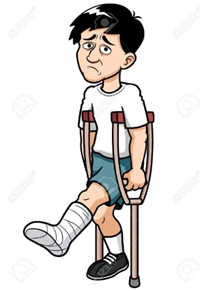 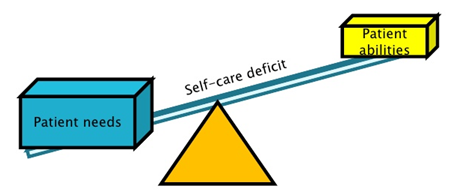 [Speaker Notes: The pt needs to be part of pt centered care]
Take Context into Consideration
Medical comorbidities 
Mental or behavioral health needs 
Patient goals, values, priorities, concerns, fears
Cost / affordability
Patient’s schedule vs the treatment schedule
Patient literacy , numeracy and self-efficacy
Any impairments (visual, hearing, cognition, ambulation)
Food or housing insecurity
Transportation needs and availability
Caregiver status
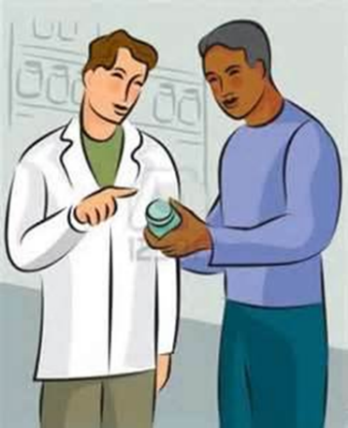 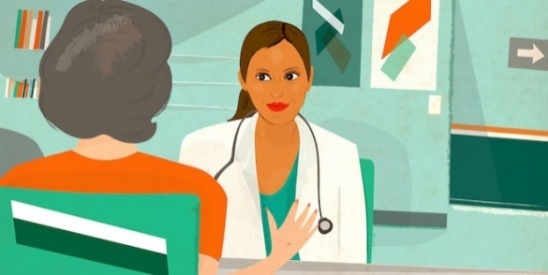 21
[Speaker Notes: The pt needs to be part of pt centered care]
The Referral Response: Ensure clarity of care plan by  Patient/Caregiver
Explanation of test results and implications
Clarity around medication changes & instructions
Clarity around care plan instructions & self-management goals
Clarity regarding alarm symptoms & who /when to call




Clear instructions and expectations with teach back
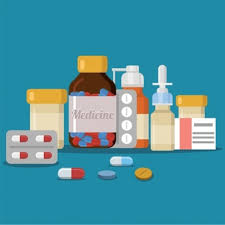 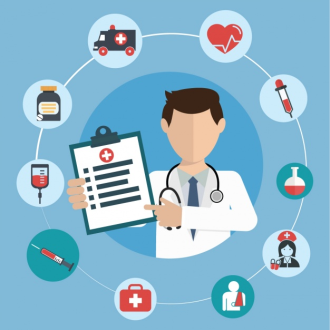 [Speaker Notes: The pt needs to be part of pt centered care]
Embrace the Importance of Relationships In Connected Care
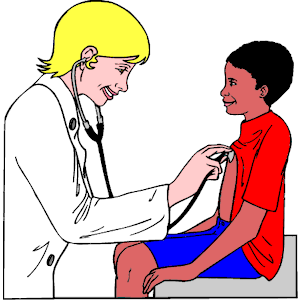 Caring
“The secret of the care of the patient is in caring for the patient” Peabody

Curiosity & Compassion
“Do we meet each person curious about the miracle of a human being that we are about to connect with?” Senge

Connection, Cooperation & Camaraderie 
“… being part of a great team… most striking is the meaningfulness of the experience… being part of something larger than themselves, … being connected… being generative”  Senge
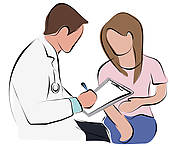 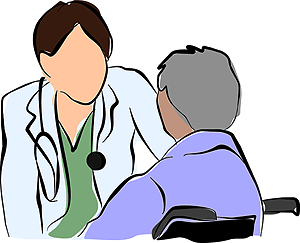 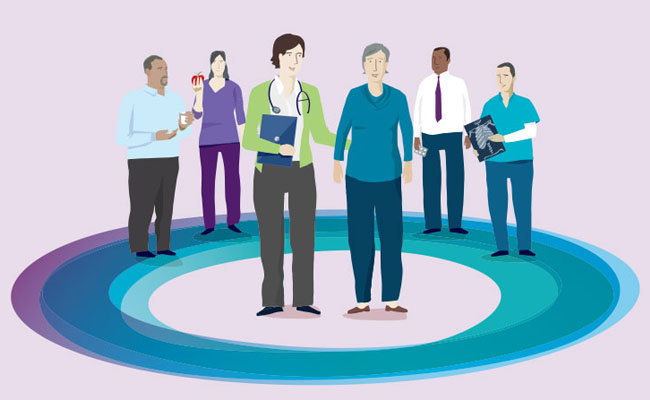 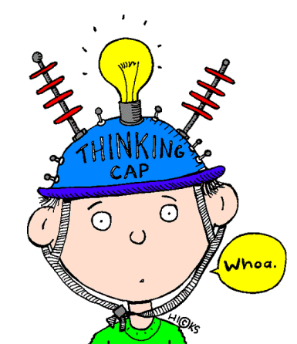 Put it into action….
Primary care practice identify how they can include the patient’s goal(s) in the referral request

Encourage Specialty Care practices to develop a “one pager” on their practice for the primary care practice to provide to patients when the referral is made

Consider having practice do a patient experience survey about the referral process or solicit patient input on the practice’s referral process
Meeting the Needs of Requesting Clinician and Practice – what to expect
A high value referral response report or note
Perform an audit of specialist’s referral response 
Ensure  presence of critical elements & clarity
Ensure critical information easy to access (location)

Close-the-loop referral tracking processes
Create the process & any needed forms
Assign roles & responsibilities
Track the process
Antithesis of High Value Coordinated Care:
Case 1: 
59 yo man with T2DM, HTN, Hyperlipidemia & obesity
referred to cardiology with unexplained DOE. 
28 page note from the cardiologist 
only ICD codes for impression 
no indication of what the cardiologist thinks or is going to do or what s/he recommends the PCP do 

 Disconnected Care
More questions than answers
 Safety concerns
High Value Referral Response
Answer the clinical question/address the reason for referral
Summary or Synopsis (include some thought process)
Agree with or Recommend type of referral / role of specialist
Confirm existing, new or changed diagnoses; include “ruled out”
Medication /Equipment changes
Testing results, testing pending, scheduled or recommended (including how/who to order)
Procedures completed, scheduled or recommend
Education completed, scheduled or recommended
Any “secondary” referrals made (confer with and/or copy PCP on all)
Any recommended services or actions to be done by the PCMH 
Follow up scheduled or recommended
Antithesis of High Value Coordinated Care:
Case 2: 
54 yo male with thyroid nodule evaluated by endocrinologist with report to PCP indicating “FNA shows Papillary Thyroid Cancer. Needs surgery.”
F/u appt with PCP a year later shows thyroid intact and nodule still palpable…

Risk:
Delayed care: potential harm to patient 
Liability concerns
Referral Response: Critical Elements
Answer the clinical question/ address the reason for referral
Summary or Synopsis (include some thought process)
Clear indication of diagnosis/evaluation &/or the treatment plan
What is the specialist going to do
What is the patient instructed to do
What does the referring physician need to do & when
What follow up is needed and with whom
High Value Referral Response
Make the referral response easy for the referring practice to review & utilize ( “user friendly” )
Do not want to contribute to “data dump” problem (send multiple page report where the referring physician cannot easily access critical information)
Set up protocol with referring clinician/team that critical elements will be placed in a specific part of or location in the referral response report e.g. under “Assessment and Plan” 
Sign note with A&P at top of note
“Synoptic” Referral Response
Answer to clinical question:  Based on her need for mealtime insulin but reluctance/inability to administer injections during work day as first grade teacher, we have opted for her to try Premixed insulin before breakfast and dinner
Type of referral: agree with Shared Co-management
Diagnosis: no change
Testing: pocA1c 9.6%
Medication changes:
Stop Lantus insulin
Start Humalog mix 75/25 as 20 units before meals twice daily
Equipment changes: none
Self management:
Titration sheet for insulin adjustments
Patient to measure BG before lunch and at bedtime and FBS
F/U: 2 weeks with endocrine and then in another 4 weeks with PCP
34
Example: Nephrology referral response for evaluation of 36yo male with Type 1 diabetes with Cr 1.9 and K+ 5.7
Impression: Stage 3 CKD due to type 1 diabetes and HTN with no evidence of additional autoimmune renal disease
Plan: Shared Care with annual f/u
Recommend change from ACEI to CCB due to persistent significant hyperkalemia due to type IV RTA & to delay renal replacement
I have provided script for amlodipine 5 mg qd with refills x11 
He is to see you for BP check and Renal Panel in 1 month to recheck K+ and Cr
Please feel free to contact me if  K+ still elevated or BP not controlled
Provided handouts on CKD to patient
Impression: Stage 3 CKD
Plan: Recommend change from ACEI to CCB

Why ?
Who does what ?
What is plan for f/u and which provider ?
[Speaker Notes: In this case the referring physician asked if this patient’s declining renal function was due only to his diabetes or was there perhaps another autoimmune process going on and asked for recommendations for management: the response left more questions than answers…if the responder had included the expected elements for the referral response then the handoff would have been much more satisfying and the physician picking back up the care would be more in alignement with the overall plan of care]
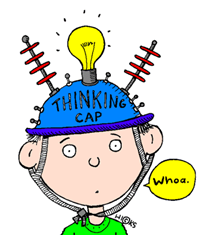 Take a minute …
For Referral Response notes that you receive 
How/where do they come in?
Who reviews?
How are recommendations incorporated?

Consider what you might need to request from the specialty care practices that you refer patients to 
Are the critical elements included?
Is the rational for the recommendations explained?
Is critical information easy to find in the note?
Open Loop – Open Ended
53 year old man had skin lesion resected by PCP
Pathology showed melanoma
Referred to Dermatology for the needed further management 
Patient was No Show for Dermatology appointment
…and neither clinician was aware…
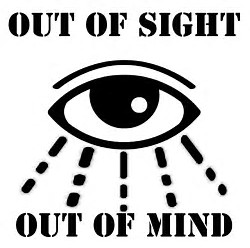 [Speaker Notes: Patient could have been unclear for reason, thought already resected why need to see derm; could be fearful, could have co-pay/cost concerns, could have had car trouble, could have forgotten]
REASONS FOR NO-SHOWS
Overscheduling/forgetting about appointment
Feeling that condition has worsened and opting to go to the emergency room instead
Not understanding why appointment is necessary 
A limited relationship with their physician making them less concerned about skipping an appointment 
A language barrier that causes them to misunderstand when appointment is scheduled
Socio-economic factors
Worries about receiving bad news and hoping to avoid the situation
Some patients may simply feel better and not need the appointment, but fail to notify the office.
 Annals of Family Medicine
Usually not defiance or  
being a contrarian
Referral Tracking “Closing the Loop”
Referral request sent, logged & tracked
Referral request received and reviewed – referring practitioner notified:
Referral accepted with confirmation of appointment date & time (note if patient on a move up list)
If request is a secondary referral, include PCP in notification (e.g. patient referred by endocrinology, GI, cardiology to surgery)
Notify if appointment is moved up or re-scheduled
Ask for additional information if missing critical items or special request to aid & expedite assessment or management
Need process to track to ensure that all missing/ special request information is received
Referral Tracking “Closing the Loop”
Referral request received and reviewed – referring practitioner notified, continued:
Referral declined due to inappropriate referral (wrong specialist, further assessment &/or management not indicated )
As the requesting practice, how do you recognize this?
Who sends referral request to the appropriate specialty?
How is this communicated to the patient ?
Patient defers making appt or cannot be reached
If unable to contact patient, confirm correct contact information
Establish time frame  for notifying requesting practice based on urgency of the referred condition
Referral Tracking “Closing the Loop”
Referral response sent -
Referral Note (report) sent to requesting clinician &/or PCP 
Ensure Addresses clinic question or reason for referral 
Sent in timely manner (usually considered within 1 week of visit)
Process for notifying requesting practice and/or PCP of test results that come back after the referral response note sent

Notification of No Show or Cancellation 
If patient cancelled, include reason for cancellation if known
Notice of NO SHOW and any policy on rescheduling
As the requesting practice – how do you handle No Show (or cancel w/o rescheduling) for referral appt – policy & procedure in place?
[Speaker Notes: Since the requesting clinician/PC has a relationship w the patient, usually best for them to f/u w patient on NO SHOW or cancellation w/o rescheduling – sometimes patient has made appointment w SC clinician elsewhere based on a recommendation from family/friend (and PC needs to get copy of that referral response) or just forgot to go, appointment time conflict, etc.]
Referral Tracking “Closing the Loop”
Self-referred patient
Self-referral request received and reviewed by SC 
Handle c/w practice policy
Clarify reason for referral / clinical question
Ensure appropriate specialty 
Attempt to get records in advance
Referral response sent -
Referral Note (report) sent to PCP and appropriate other clinicians (unless patient has strong objections despite reassurance)
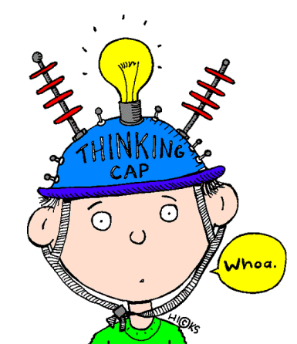 Put it in action….
Identify team member(s) for the role & responsibility of closing-the-loop for referral requests sent by the practice
Determine how the practice will track the close-the-loop process 
Create any needed logs and/or forms for the close-the-loop process
Make it part of the referral process for the practice

How do you handle incomplete referral requests (never scheduled, cancelled w/o rescheduling, no shows)?
The Referral Black Hole
84 yo man with upper extremity radicular pain referred by his PCP/ PCMH to Neurosurgery for possible spinal stenosis
MRI shows Cervical DJD & a large thyroid mass
Neurosurgeon notes MNG with 4 cm thyroid nodules
Refers to Endocrinology
Does FNA of thyroid nodules
Cytology benign  but surgery discussed 
Refers to ENT
Schedules surgery for thyroid
The Referral Black Hole continues…
ENT refers to another Primary Care practice for pre-op clearance

Patient’s PCP learns of planned procedure from a hallway conversation-arranges follow-up with patient

Patient asks PCP if thyroidectomy will relieve his neck and shoulder pain
Secondary Diagnoses
Another disorder related to or unrelated to the reason for referral
Can be diagnosed during evaluation of referral condition
Can be related to the specialty area or not
Can be brought up by patient complaint or history
Can be related to the specialty area or not
Secondary Diagnoses
Another disorder related to or unrelated to the reason for referral
Suspected Sleep Apnea in a patient referred for cardiac disease
Celiac disease in a patient  referred for severe osteoporosis
Hemochromatosis in a patient referred for diabetes with hypogonadism
Hepatitis C in a patient referred for Sjogren’s
GERD in patient referred for hoarseness
Rash in a patient seen by General Surgery re gallbladder 
Headaches in patient seen by GI for diarrhea or constipation
GERD symptoms in patient seen for hyperthyroidism
Heart palpitations in patient seen by ortho for knee pain
Knee pain in patient seen by cardiology for heart palpitations
Recommendations: Handling Secondary Diagnoses Pending Care Coordination Agreements
Secondary diagnosis discovered as part of the evaluation of the referred condition & related to the referred condition & in specialist’s field of expertise
Specialist assumes management (e.g. Cushing’s Syndrome discovered during evaluation of severe osteoporosis by endocrinology)
All other Secondary Diagnoses are best handled by deferring to or at least first conferring with the Primary Care team (even if it is something that falls under the specialty sphere)
Ensure Appropriate & High Value Secondary Referrals
Secondary referrals arise from a referral request to another specialty/ subspecialty practice for consultation, procedures, or co-management by a specialty practice (by one specialty practice to another specialty practice)

In some instances, the referral for special services may require some specialty knowledge and may best be managed by the specialty/subspecialty practice -  examples: 
endocrinology referring to endocrine surgery for pheochromocytoma; 
cardiology referring to cardiothoracic surgery for valvular heart disease; 
GI referring to surgery for bowel resection for refractory Inflammatory Bowel Disease
Secondary Referrals
OB GYN to Perinatology or GYN Oncology
Rheumatology to Hand Surgeon or Physical Therapy
Endocrinology to Nuclear Medicine or Ophthalmologist
GI/Endocrine/Cardiology/Oncology to Surgery

Appropriate Secondary referrals (related to principal condition) can expedite care (if allowed by insurance plan policy)
Inappropriate Secondary referrals waste resources (e.g. referral to a non-related specialty vs back to Primary Care)
51
Communicate to Ensure Appropriate Secondary Referrals
There needs to be clear expectations for when the PCP wishes (or is required by insurance plan) to be involved in secondary referrals & when it is preferable for the specialty/subspecialty practice to proceed without conferring with PCP (if allowed by insurance plan)
Controlling/reducing the referral “black hole” is critical for new payment models based on TCOC

In all cases, the PCP needs to be included in the communication regarding the secondary referral & the outcomes of that referral 
a process for ensuring this communication connection needs to be established
If/when specialty care makes a Secondary Referral Request
Should be sure to
Include the Patient’s PCP/ PCMH in the decision or at least cc on the referral request
Include critical elements of a high value referral request:
Prepared Patient
Type of referral
Clinical question
Urgency 
Core Data Set
Pertinent Data set
Track the referral request until reconciled
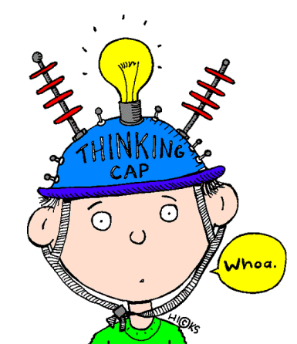 Take a minute….
Do you have a “referral black hole” problem?
Are you included in the loop/ are you conferred with or notified when your patients are referred to another specialty care practice?

How do you prefer to be asked / notified about secondary diagnoses? 
e.g. Oncologist suspects patient has OSA and wants you to evaluate
e.g. Orthopedist notes elevated BP
[Speaker Notes: E.G. Secondary diagnosis: If thyroid nodule found in patient referred for diabetes management – do you want endocrine to go ahead and evaluate? With new risk payment models many PC practices ask to at least be notified]
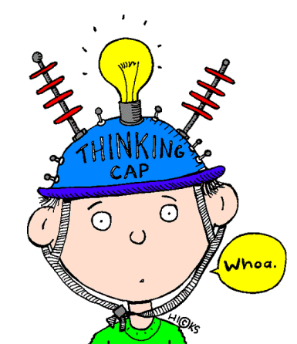 Take a minute….
As you establish Care Coordination Agreement 
Determine which secondary diagnoses might be appropriate for the SC practice to evaluate/manage for referred patients
Or when handling these secondary diagnoses expedites care  

Identify when a secondary referral request from the specialty care  practice is appropriate (requires specialty expertise and expedites care) (and how to know when insurance plan requires PCP to refer)

Ensure PCP is included in the communications involving the Secondary Diagnoses & Referrals
[Speaker Notes: E.G. Secondary diagnosis: If thyroid nodule found in patient referred for diabetes management – do you want endocrine to go ahead and evaluate? With new risk payment models many PC practices ask to at least be notified]
Leave in action….
Identify at least one way to better partner with patients around the referral process
Consider including patient’s goal(s) with referral
Specialty care - “one pager” referral information sheet
Audit referral response notes – are you getting what you need? – be prepared for “requests & offers” for any identified gaps
Put in place a close-the-loop tracking process
Clarify & Define expectations around how to handle secondary diagnoses & secondary referrals
Materials for Action Step 3
Recommendations for a Patient-Centered Referral
Patient Experience Surveys
New – Template for “one pager” info sheet on specialty care referral to give to patient 
Outpatient Referral Response Checklist
Referral Response Audit tools

www.acponline.org/hvcc-training